PAYMENT OF WAGES-1936
Dr. Srinibash Dash
Associate Professor & Head
School of Management
Gangadhar Meher University
CONTENTS
INTRODUCTION
OBJECTIVES 
SCOPE AND APPLICABILITY
KEY PROVISIONS
CASE STUDY
CONCLUSION
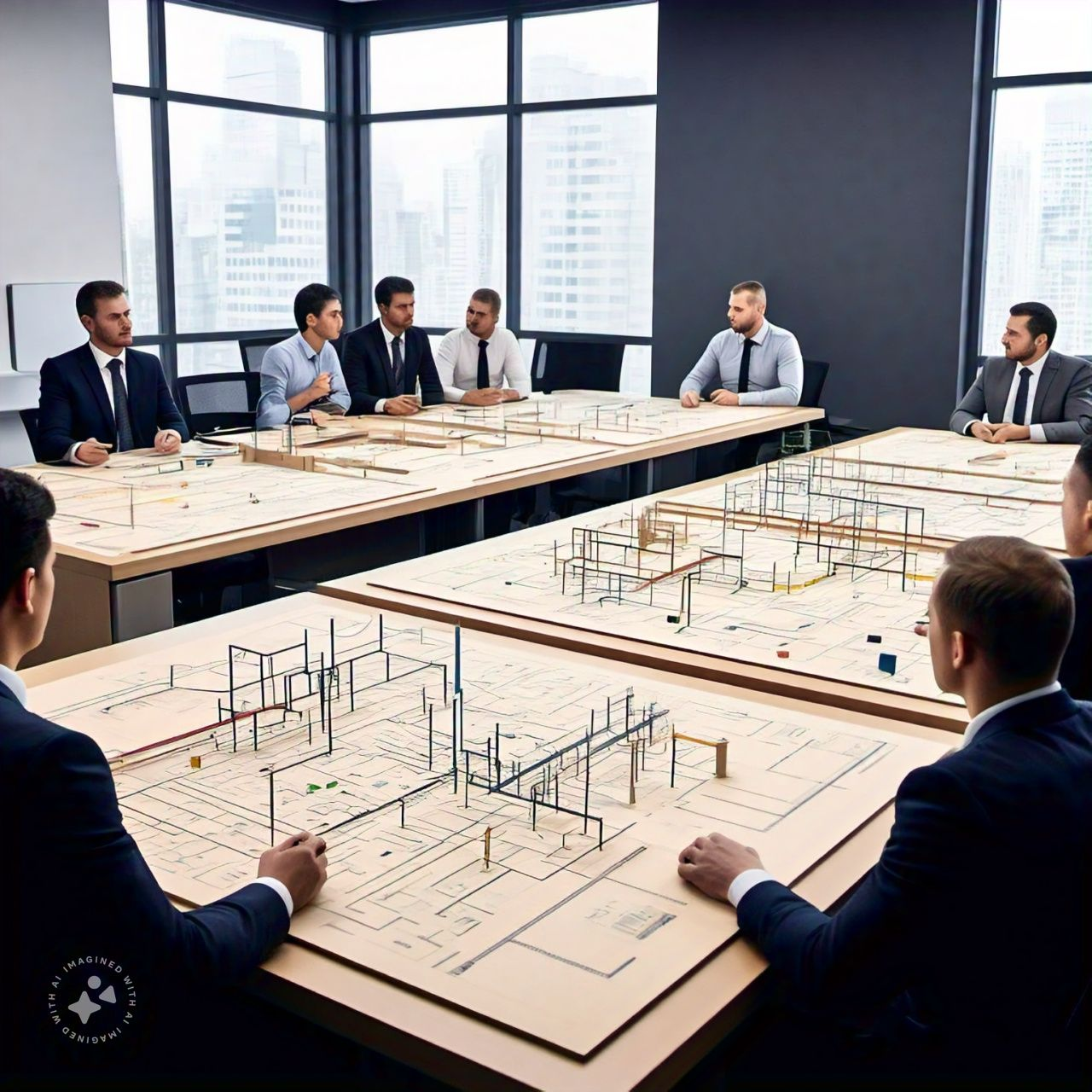 INTRODUCTION
The payment of Wages Act,1936 enacted to regulate the payment of Wages to certain classes of employed persons.
The Payment of Wages Act, 1936 is a legislation enacted by the Indian Legislature to regulate the payment of wages to employees in India.
The Act aims to protect the interests of employees by ensuring that they receive their wages in a timely and fair manner.
OBJECTIVES
1.Ensure timely payment of wages: 
2.Prevent unauthorized deductions: 
3.Protect employees' rights: 
4.Promote fair labor practices:
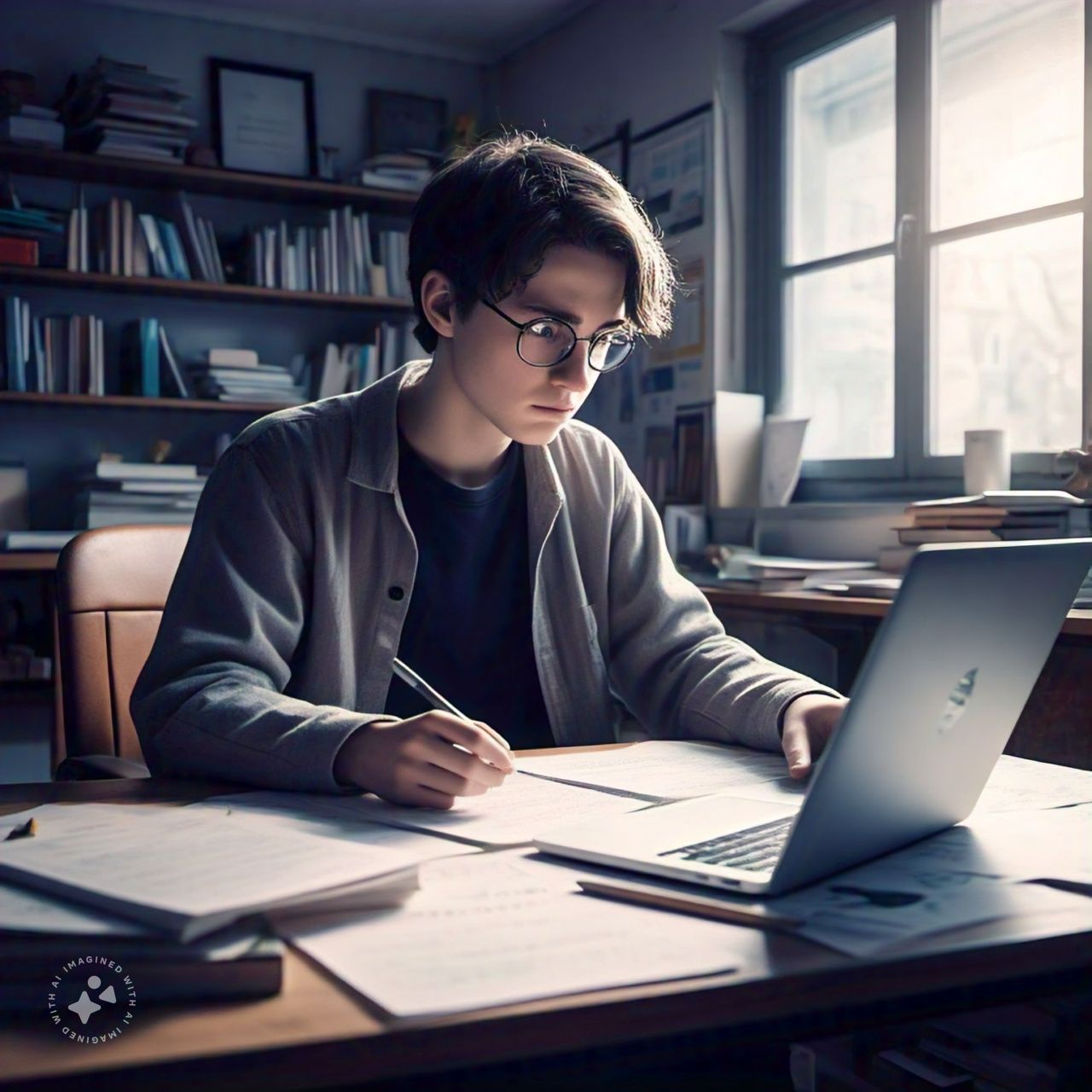 SCOPE AND APPLICABILITY
Applies to employed persons drawing wages not exceeding ₹24000 p/m(amended in 2017)
Applicable to factories, industrial establishment, and certain specified classes of employees.
KEY PROVISIONS
1. Timely Payment of salary 
2. Mode of Payment
3. Permitted
4. Right Against Delayed 
5. Coverage
6. Penalties for Non-Compliance
CASE STUDY
Delayed Payment of Wages Ramesh, a factory worker, was employed by XYZ Ltd. His monthly salary was ₹20,000. However, for three consecutive months, Ramesh did not receive his salary on time. The company delayed pay .
# ISSUE: Ramesh faced financial difficulties due to the delayed payment.
He approached the Labor Inspector, citing the Payment of Wages Act, 1936. ment by 10-15 days.
DECISION OF CASE STUDY
# Decision :The Inspector directed XYZ Ltd. to pay Ramesh's salary within 48 hours, along with a penalty of ₹3,000.
# Outcome :XYZ Ltd. paid Ramesh's salary and penalty, ensuring timely payment of wages thereafter.
CONCLUSION
The Payment of Wages Act, 1936 is a landmark legislation that protects the rights of employees in India.
 The Act ensures that employees receive their wages in a timely and fair manner, and prevents exploitation by employers.
THANK YOU